Presented by:-
		                 R.VIDYABATHY,
                                   M.Sc., B.Ed., M.Phil.,
                                   PG Asst. IN CHEMISTRY
		        G.B.H.S SCHOOL,
		        VEPPANAPALLI,
		        KRISHNAGIRI Dt.
1
Man has been endowed with reason with the power to create, so that he can add to what has been given. But up to now he hasn’t been a creator, only a destroyer. Forests keep disappearing, rivers dry up,wildlifes become extinct,the climates ruined and the land grows poorer and uglier everyday.		-Anton Chekhov (Uncle Vanya 1897)
2
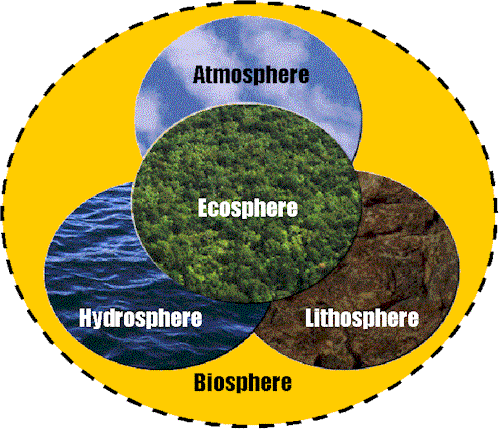 3
4
5
6
Methods of Conservation of Resources
Material substitution

              Holding materials : Plastic cups = Paper cups
               Plastic plates = Palm plates
               
              Energy usage : Atomic energy = Solar energy 
              so that water  and Uranium  consumption is 
              reduced

Product life extension

              Durability of  a product is extended for long years
7
Recycling

              Waste paper is collected for new paper production so 
              that timber resources can be preserved
             
               Sea water can be desalinated to drinking water

Waste reduction

               Organic waste can be used as a natural fertilizers

                Sago and Starch industrial waste known as “THIPPI”
                is now being used in cattle feed industries

                “BAGASSE”, a sugar mill waste is now used as a raw 
                 material in paper mill
8
9
Recent environmental issues in Tamil Nadu
From the  time  the  public  become  aware of  Kaveri
    Delta Coal Bed Methane Extraction project, fervently
    opposed by the farmers of Kaveri delta region as well 
    as agricultural and environmental experts at Tanjore. 

 World's  Wettest  Area  -  Cherrapunji -  Dries  Up

 The  area  once  recorded  more  than  1,042  inches 
    (2,540 cm)  of  rain  in   just   one   year  -  a  global 
    record

 Tourists come here to  see  rain, not  sun  and  if  there 
     are no rains, no clouds, why should the tourists come?

 The cement plant polluted the environment and added
     to the population pressure in the area. And if there are
     more people, the pressure on the forests will increase
10
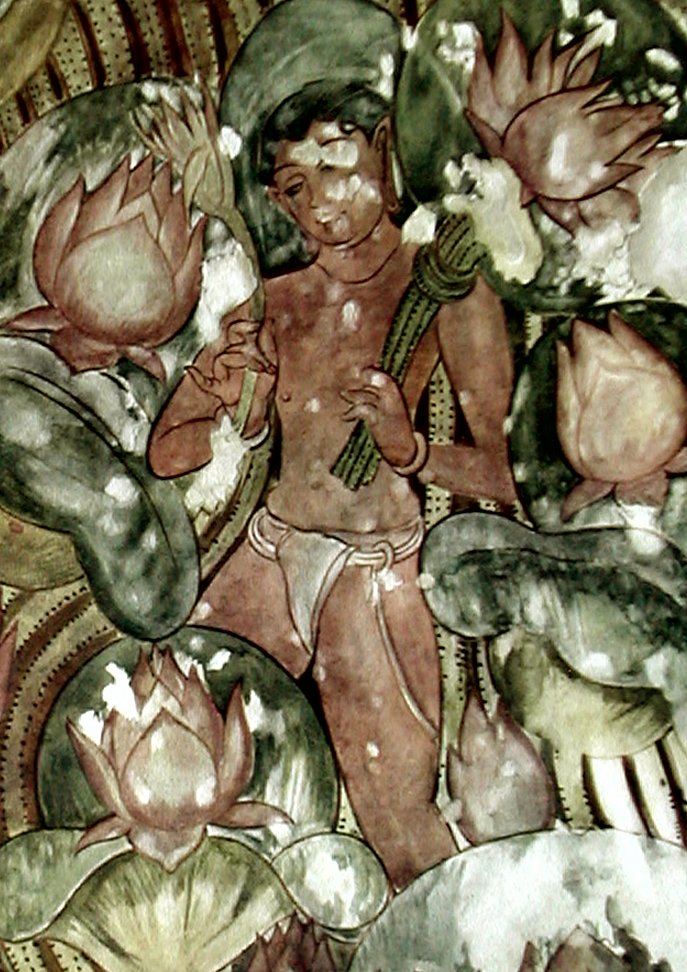 Beautiful Fresco Paintings in the Cave Temple 
                                       at Sittanavasal
11
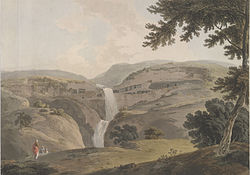 ELLORA CAVE PAINTINGS  AT AURANGABAD , MAHARASTRA
12
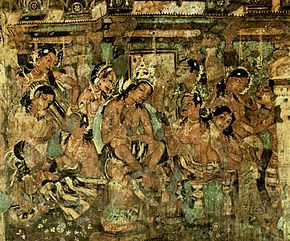 Mural in Ajanta Caves, Jataka stories Mahajanaka                    		renouncing the worldly life
13
WILDLIFE ISSUES IN OUR COUNTRY
A herd of 15 elephants damaged agricultural crops in a village 
    near Hosur , police  said. The elephants  were strayed  into  the 
    Lakkasandaram village from the Marakatta reserved forest area 
    and started damaging standing crops in agricultural fields owned 
    by farmers issued on March 02, 2012
A tiger,  which  had  caused  scare  among  locals  in
     Krishnagiri area, was  caught in a trap  laid  by forest
     and wildlife officials issued on March 26, 2012
Bear attacks two forest guards who rescued it from a well
     at Krishnagiri area issued On Monday July 1, 2013
The male leopard that was captured in a camera trap set by forest 
    officials in Vallam Reserved Forests in Chengalpattu Forest Range 
    issued on July 18, 2014 .
Wild Elephant kills one person at Maharajakadai in Krishnagiri 
    district issued on Sep 18, 2014
14
CONCLUSION
Every year June 5th is the World 
Environment Day
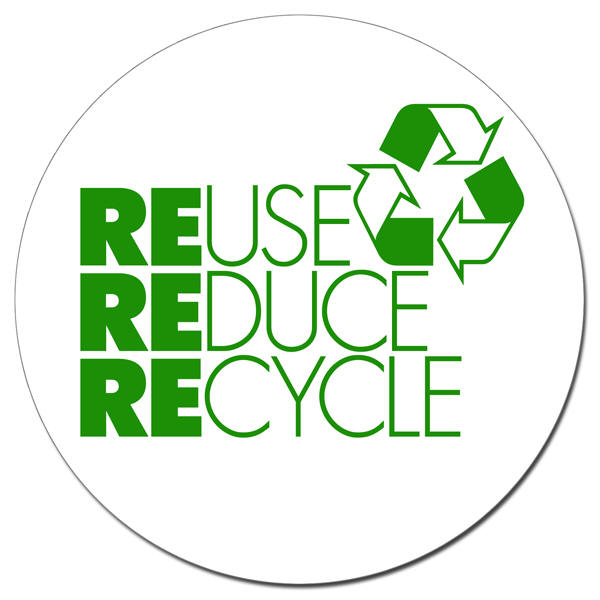 I will spend my heaven doing good on The Earth
15
NET RESOURCES
http://www.world of teaching.com is home to over a thousand power points submitted by teachers. This is a completely free site and requires no registration. Please visit and I hope it will help in your teaching.
16